Introductieweek
Maandag 2 september
Planning vandaag
Kennismaking
Checken van spullen
Programma deze week
Wie is Wie
Kennismaking
Voorstelrondje

Kennismakingbingo
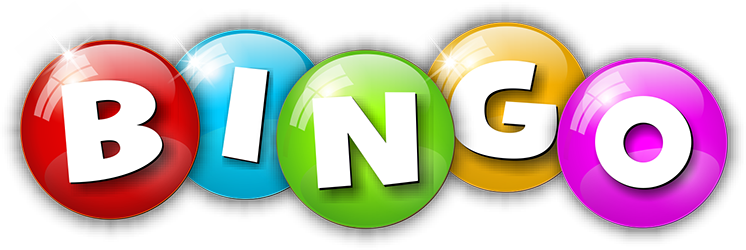 Checklist
Iedereen de boeken?
Iedereen de laptop?
Iedereen Noorderpoortpas?
Kluisje?
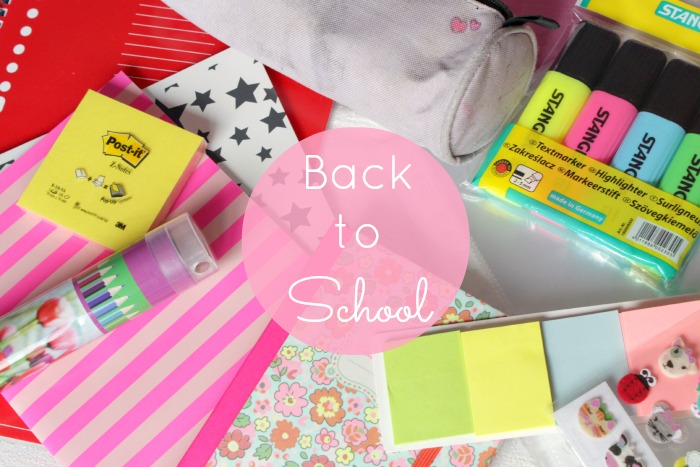 Programma deze week
Schoolrooster
Stappenplan roosters:

Ga naar Noorderportal.nl
Klik op de volgende afbeelding     
Vul hier de naam van je klas in
Sla op onder favorieten
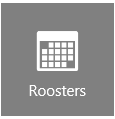 A&A
Aanwezigheid/afwezigheid wordt genoteerd
Verlof aanvragen hoe doe je dat?
Ziekmelden hoe doe je dat?
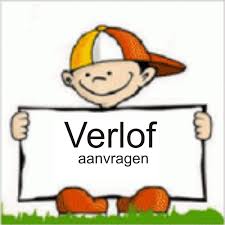 Teammanager
Simon Duursema
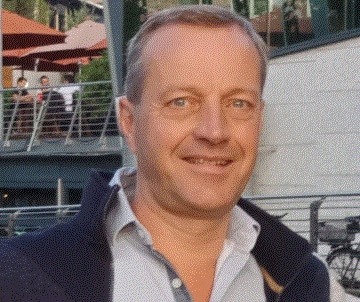 Wie is Wie
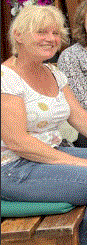 Het BAT Team
Evelien Barthel
Het Team
Fion Friedrichs Slb’er 1e jaars

Ciska Plas
Slb’er  1e jaars
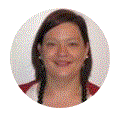 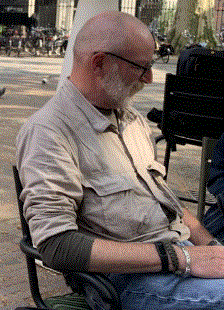 Jan Tonnis Dik
Slb’er 2e jaars

Tineke Wieringa
Slb’er 2e jaars 
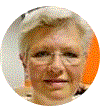 Eddy Bulthuis
Docent sport
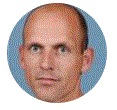 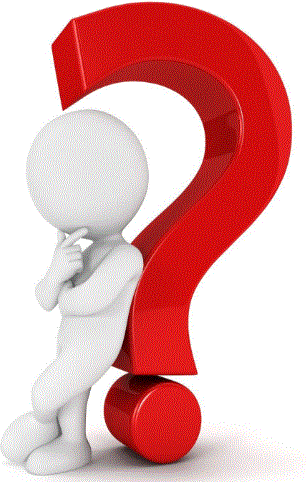 Vacature
Docent Nederlands en Rekenen
Morgen
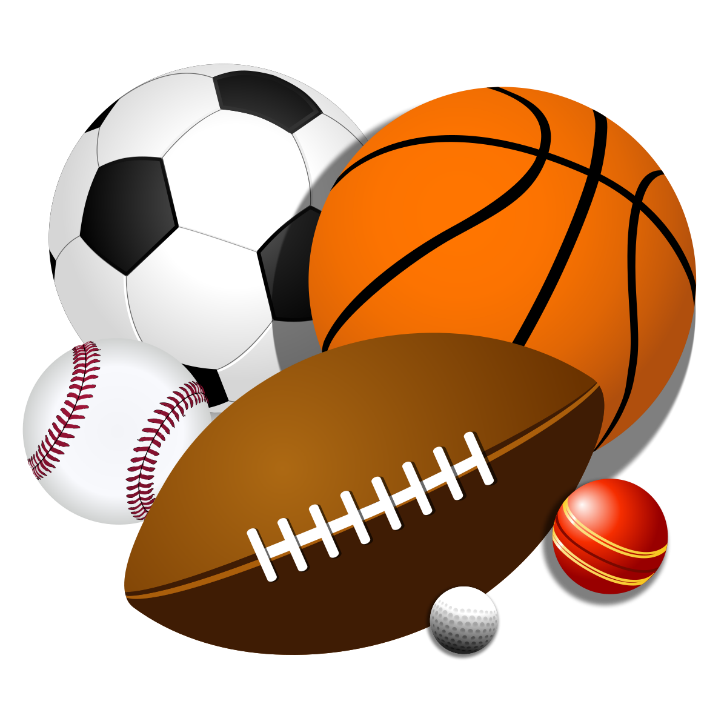 Sportkleren mee
Lunchpakket mee (niet naar AH)
Voldoende drinken
Juiste kleding (regen/ reserve)
Roken alleen op rokersplek